Краевые литературные чтения «Люблю тебя, моя Россия!»
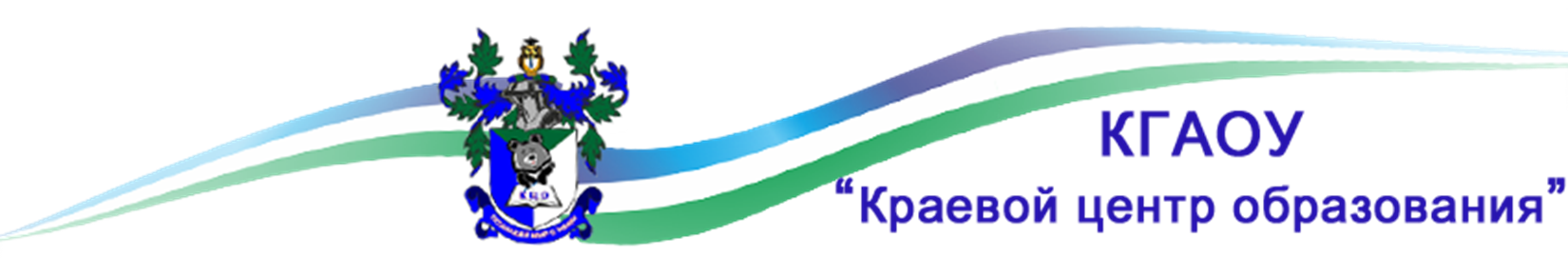 Участие в номинации: «Край родной, навек любимый!»
Краевые литературные чтения «Люблю тебя, моя Россия!»
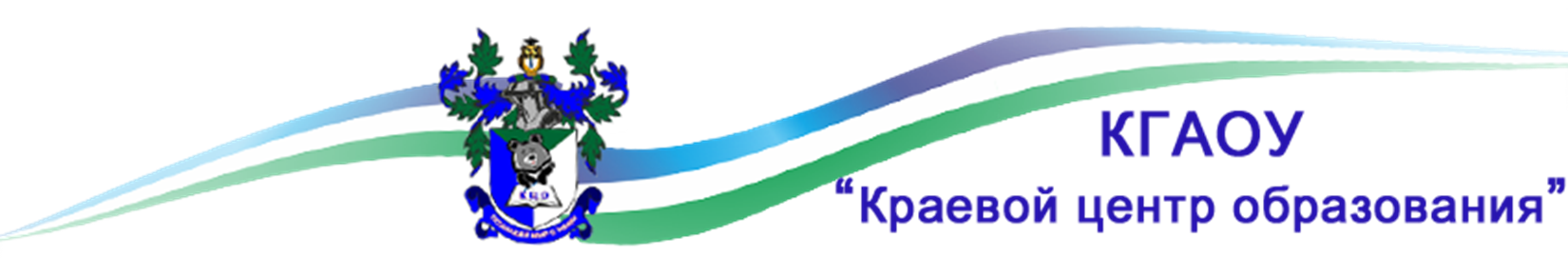 Участие в номинации:        «С чего начинается Родина»
Краевые литературные чтения «Люблю тебя, моя Россия!»
Участие в номинации: «Друзья, прекрасен наш союз!»
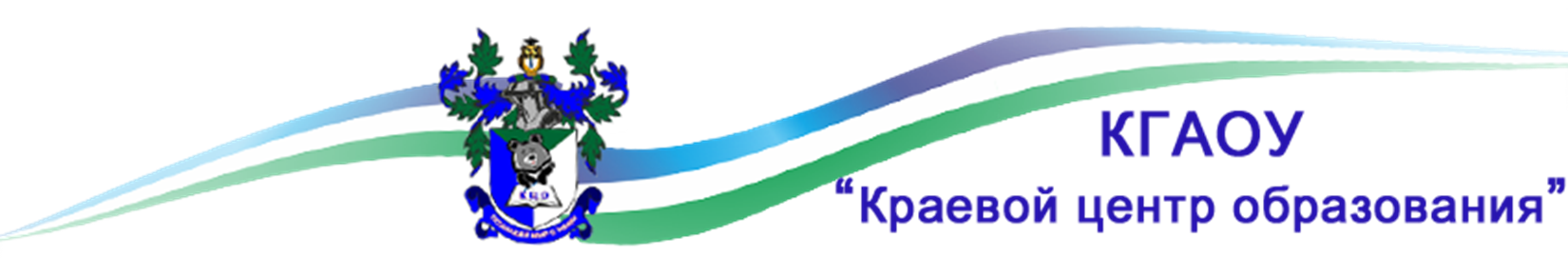 Краевые литературные чтения «Люблю тебя, моя Россия!»
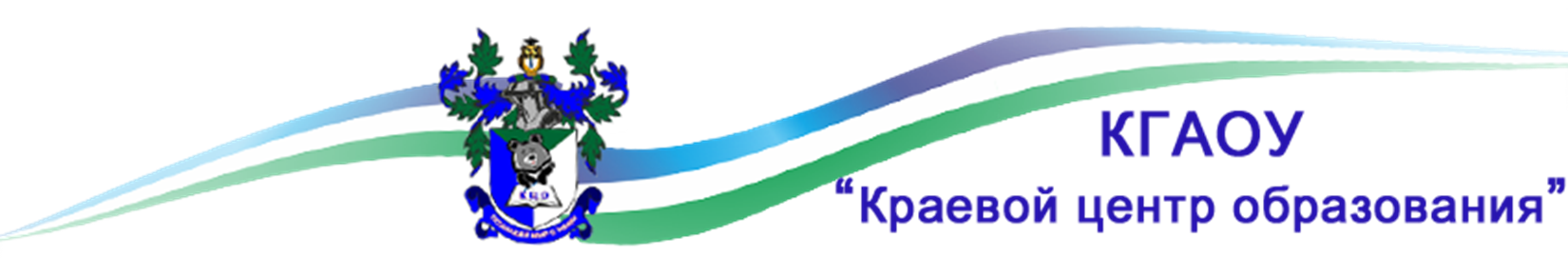 Участие в номинации: «Любви прекрасные порывы».